One-Page Operating Manual

About You
What are your strengths? How can someone bring these out in you?
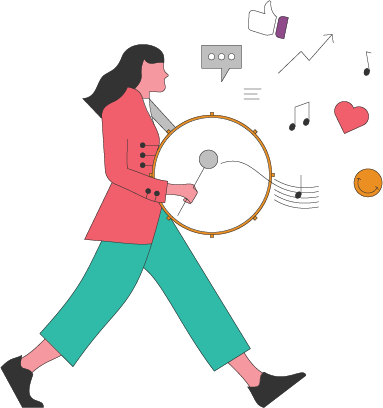 What are your weaknesses? What tends to bring these out?
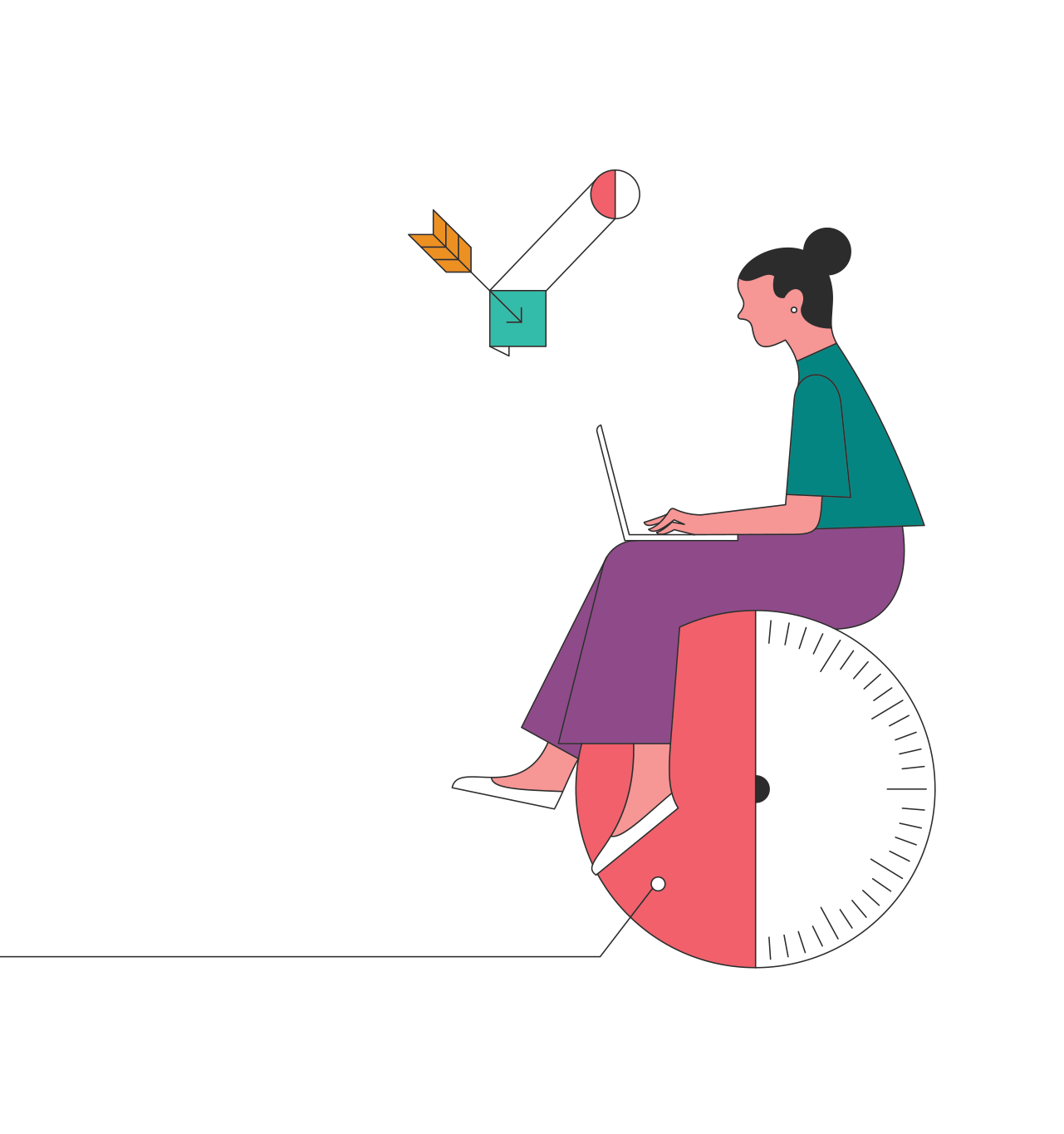 How should people best communicate with you?
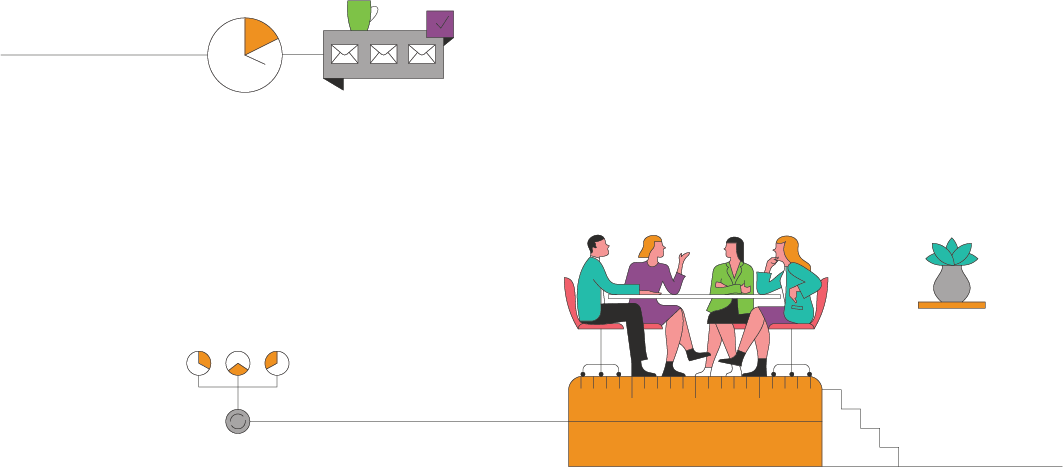 What are your pet peeves?
What do people misunderstand about you?
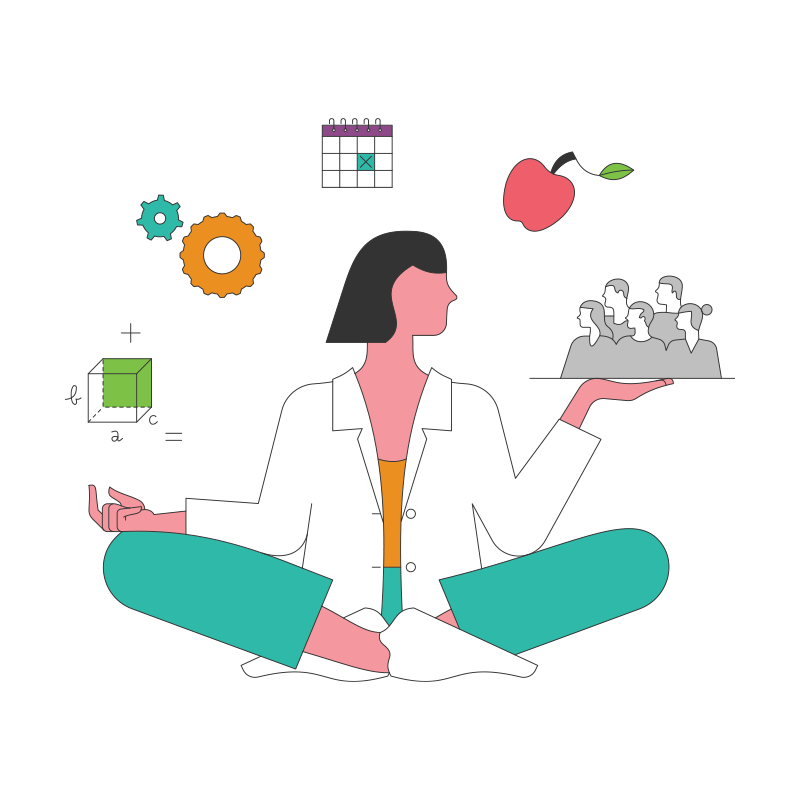 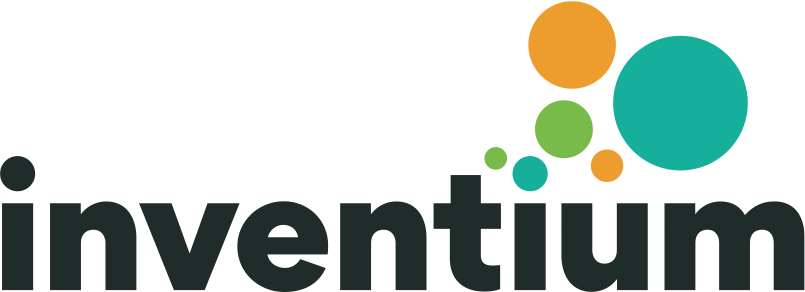 Copyright © 2020 Inventium Toolbox Pty Ltd
About Your Role
What is the unique value of your role on this team?
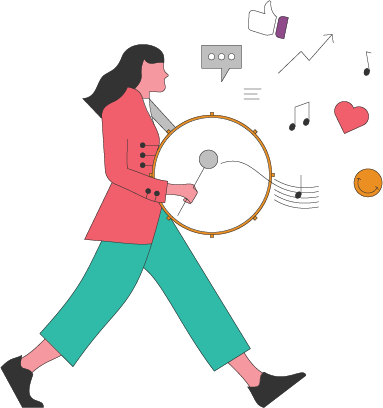 What should you be paying attention to that no one else is?
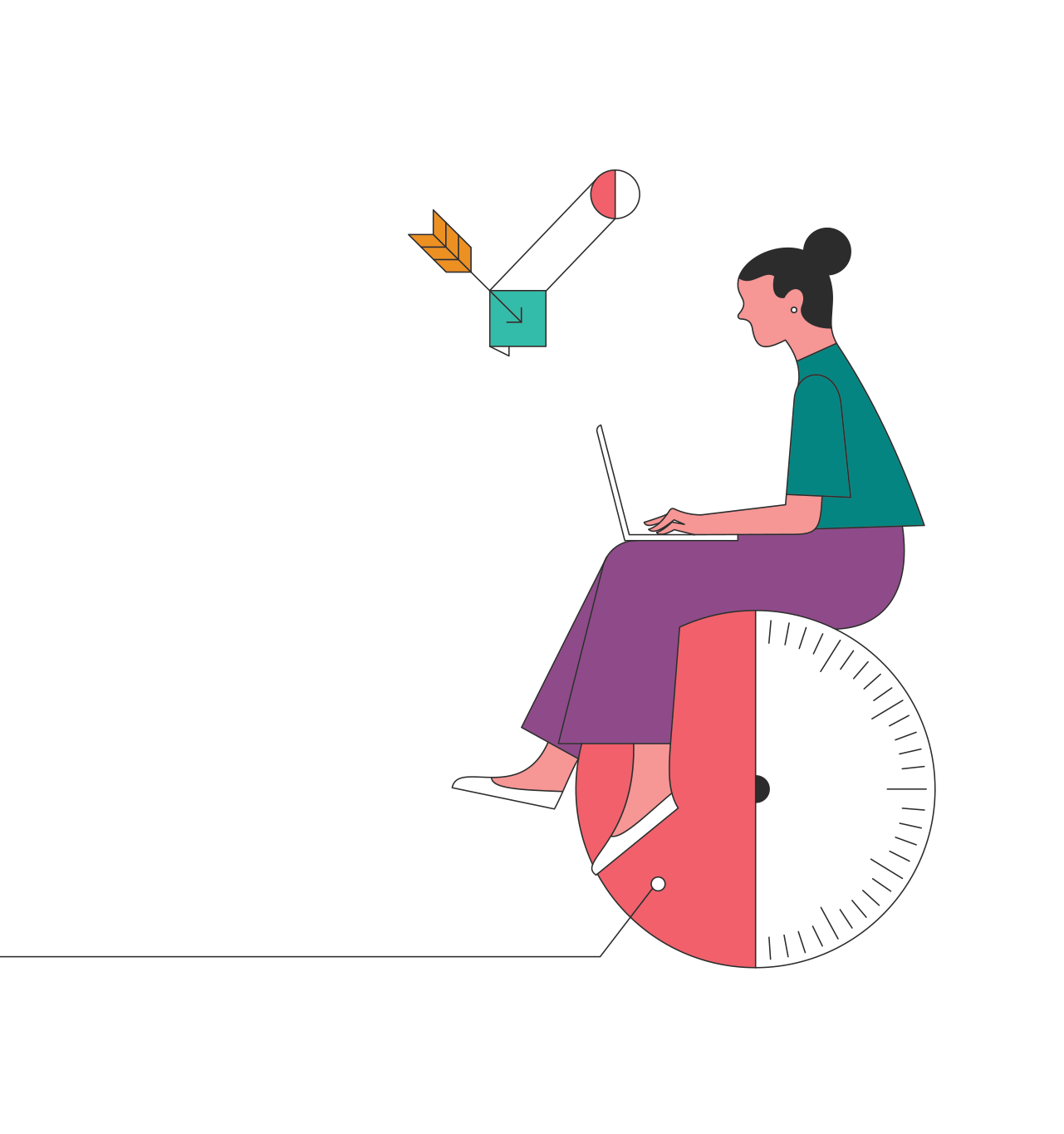 What would we miss if this role wasn’t here?
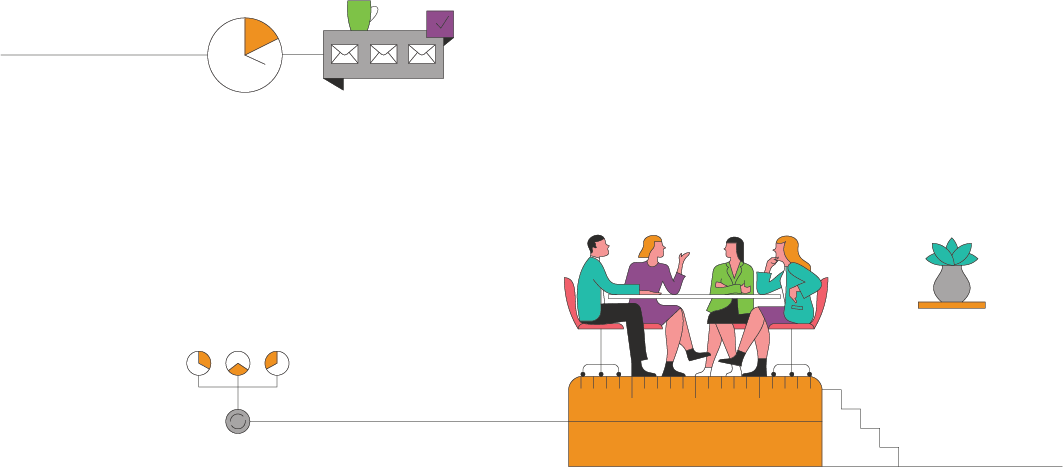 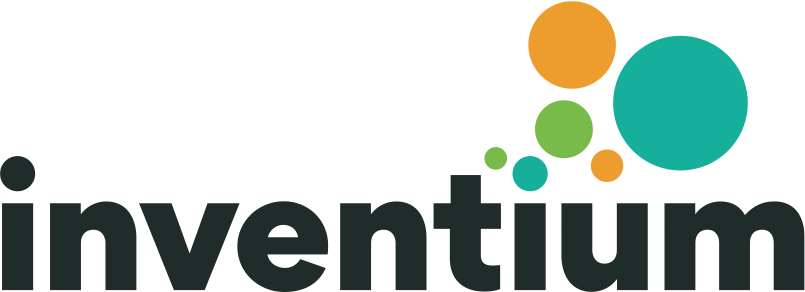 Copyright © 2020 Inventium Toolbox Pty Ltd